Submitting CTR Report – Scenario 1
Mr. Kamal Sahan Gamage visit Gampaha branch of Test Finance Company and deposit 5Mn to his own account (Acc. Num LFC_ACC111) on 10/08/2023
Kamal Sahan Gamage
Account in LFC
 – LFC_ACC111
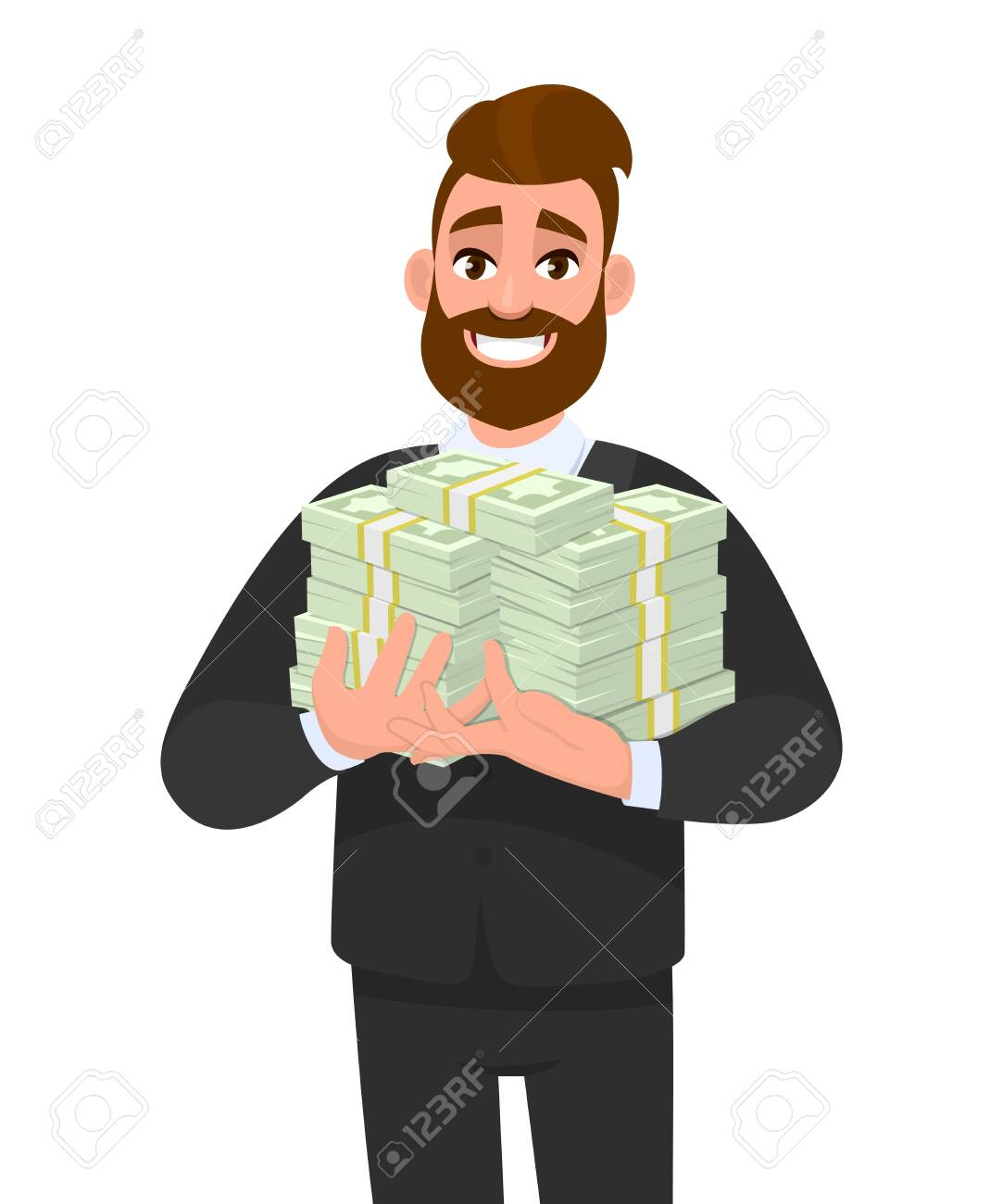 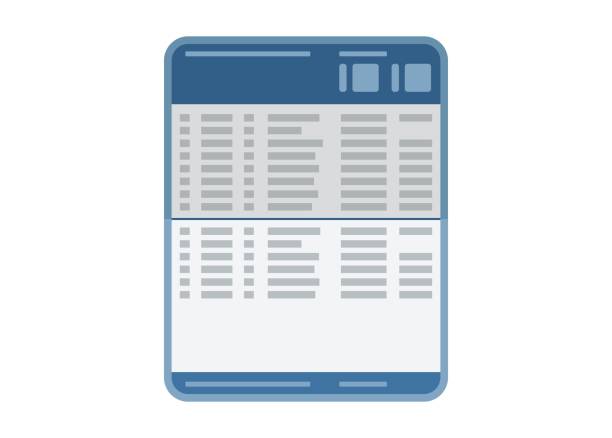 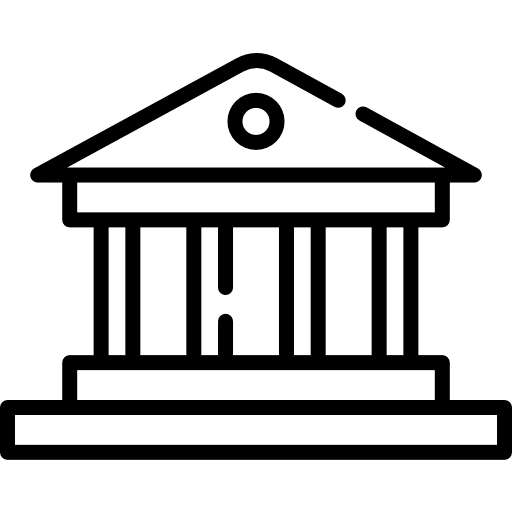 First check in reporting model
Transaction Details
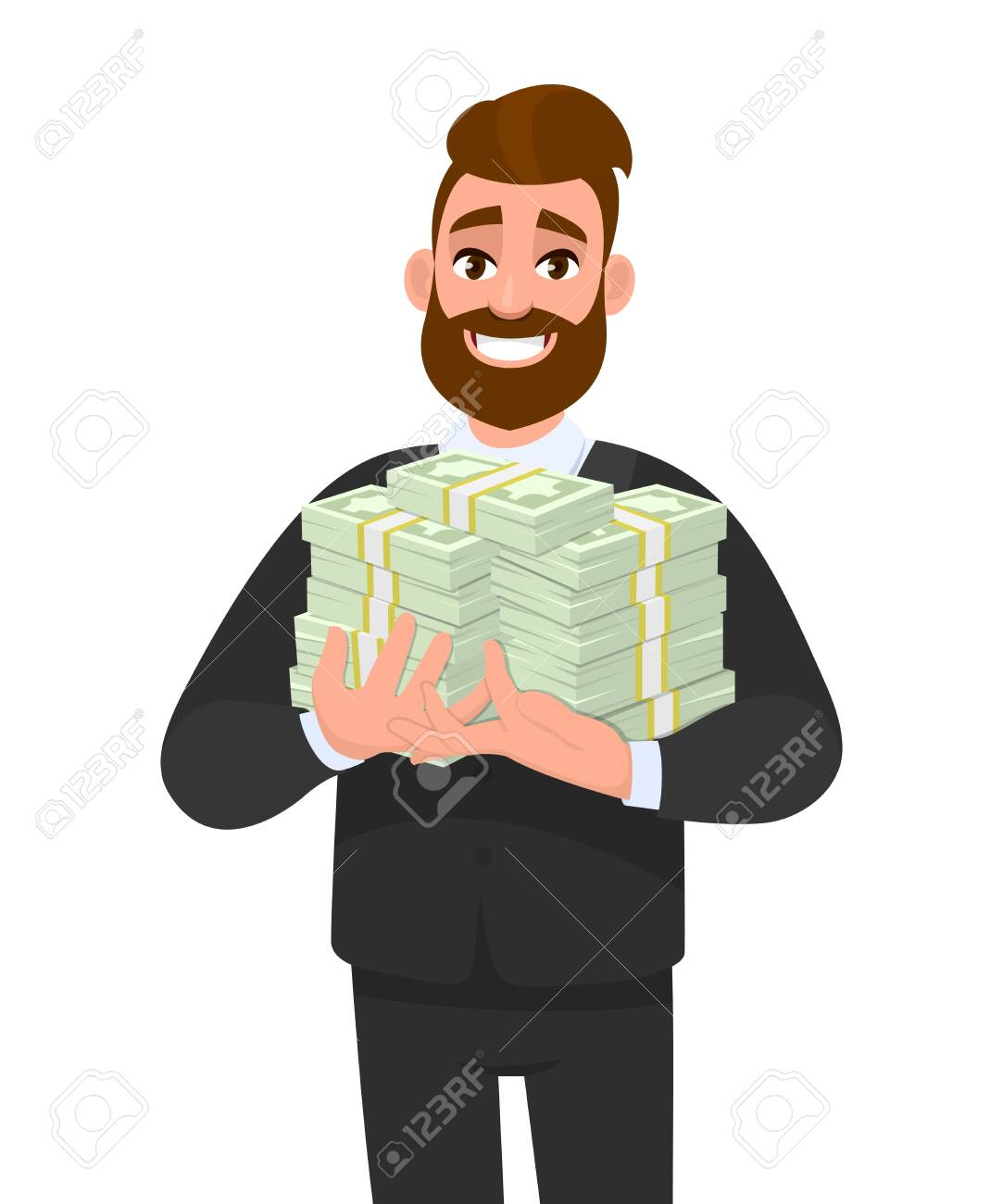 This is a Bi Party Transaction
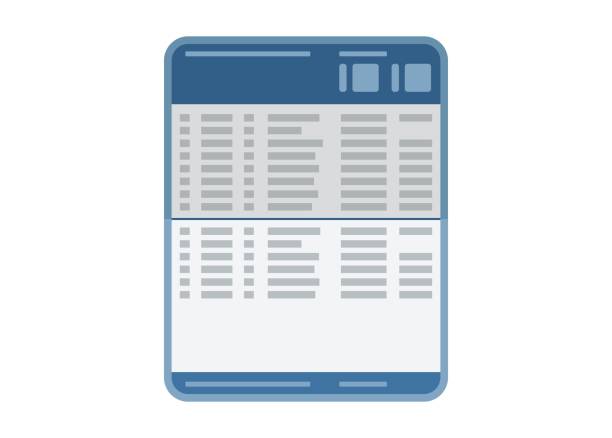 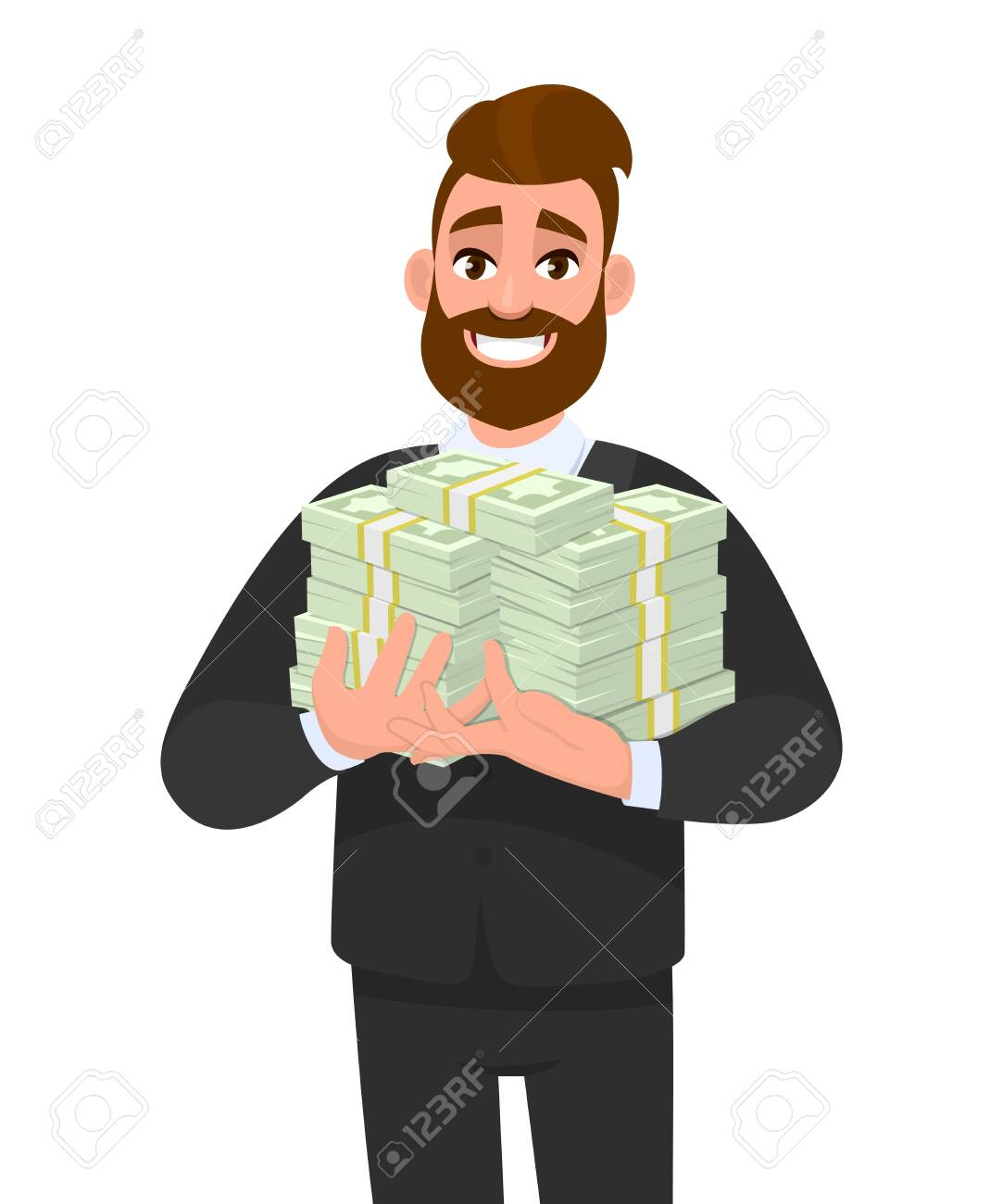 From Party – ***
To Party – ***
Funds Code : ***
Funds Code : ***
Submitting CTR Report – Scenario 2
Mr. Kamal Sahan Gamage has an account (Acc. Num LFC_ACC111) in Test Finance Company. On 10/10/2022, He withdraws LKR 1Mn from collection account of the LFC (Acc. Num COL_ACC100) by presenting a cheque issued by the LFC (cash cheque)
Account in LFC
 – LFC_ACC111
Kamal Sahan Gamage
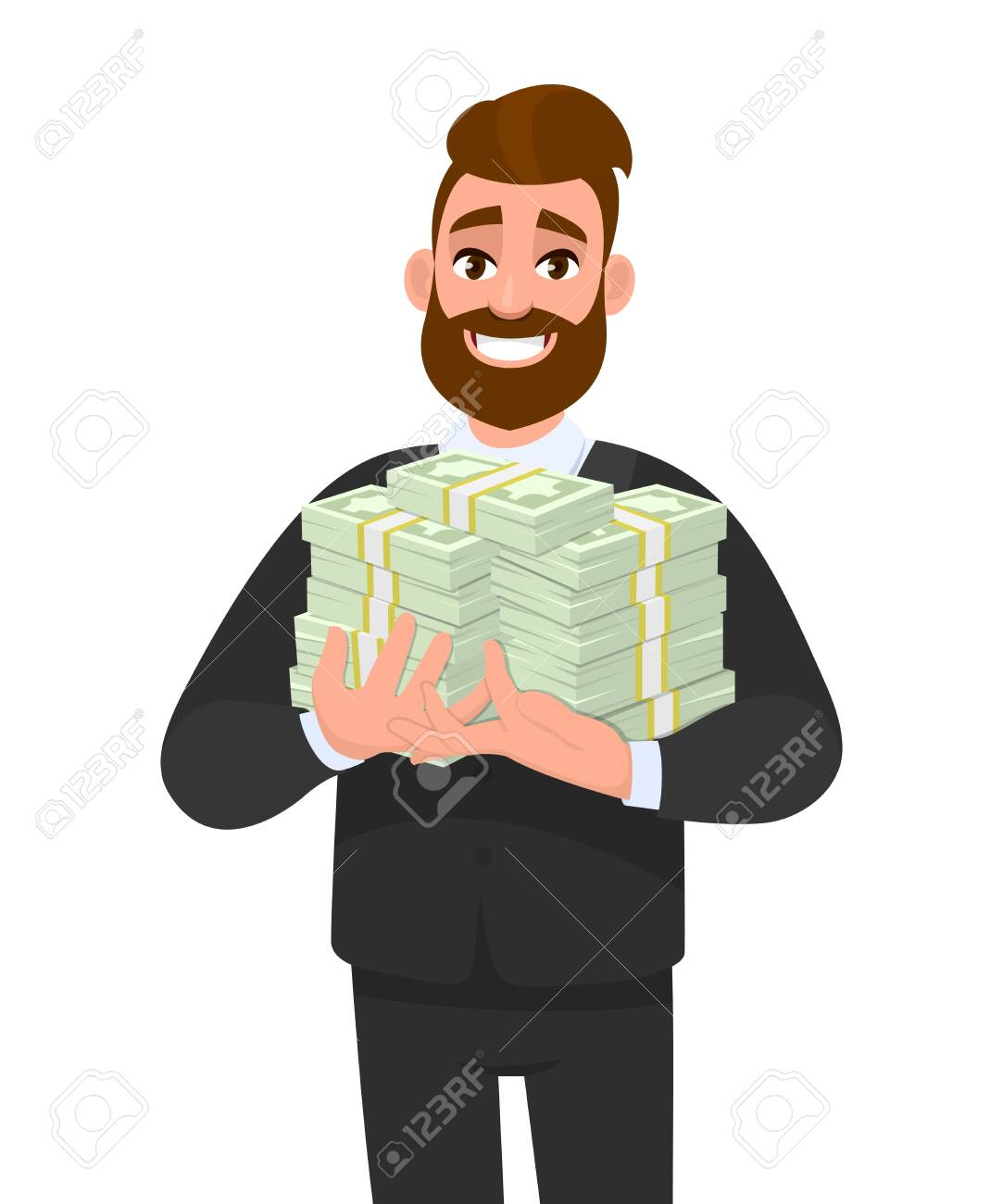 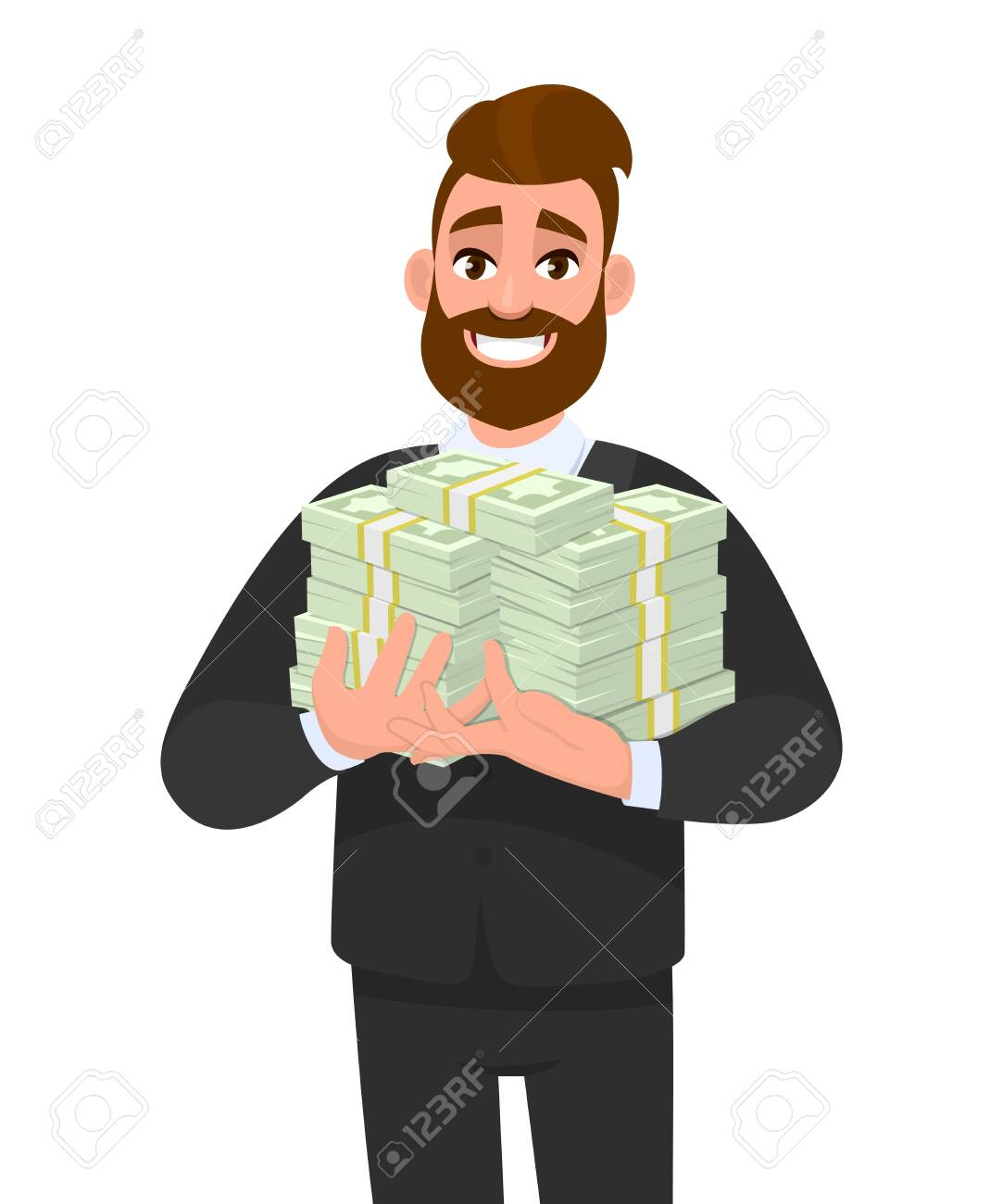 Collection Account
 – COL_ACC100
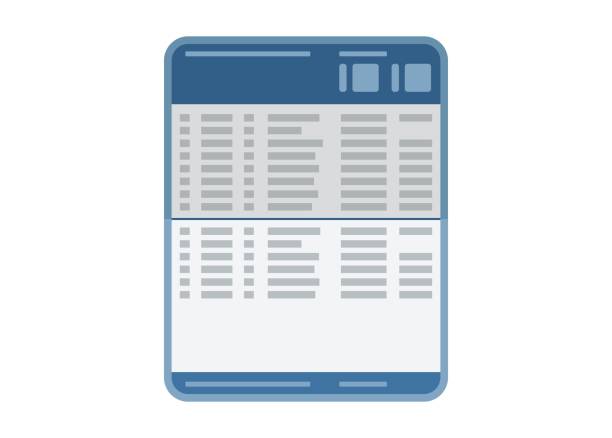 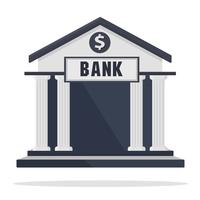 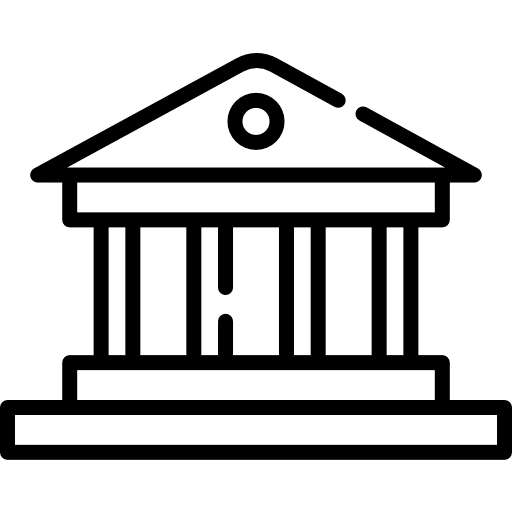 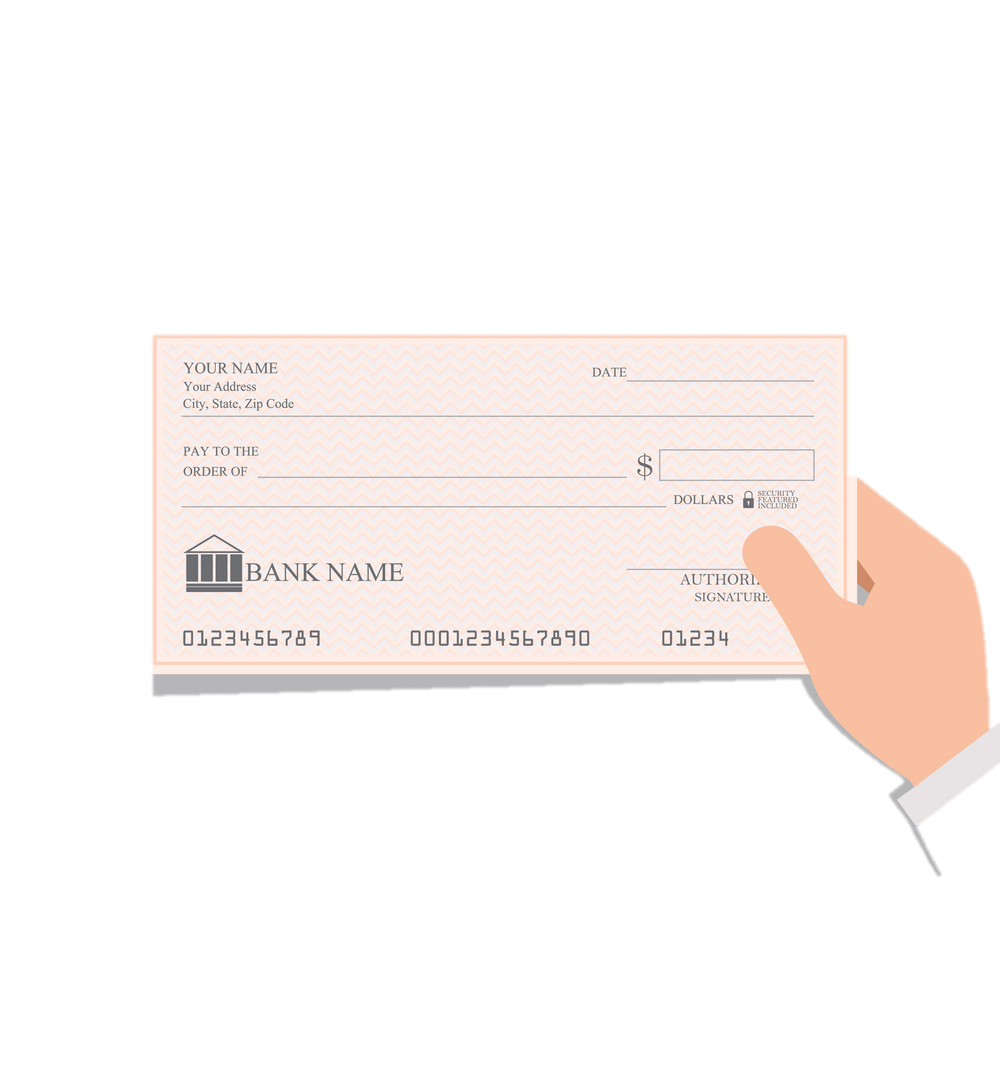 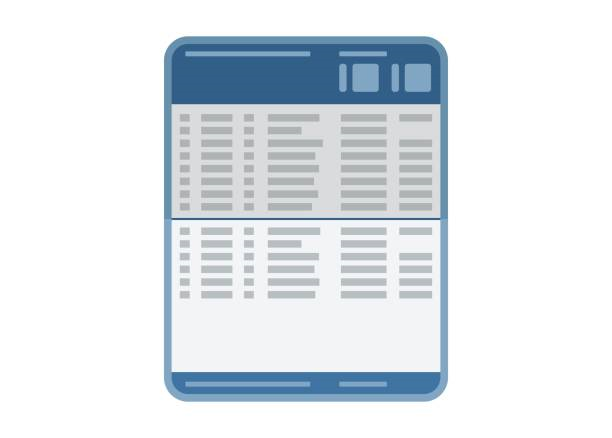 First check in reporting model
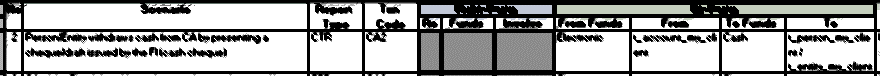 Transaction Details
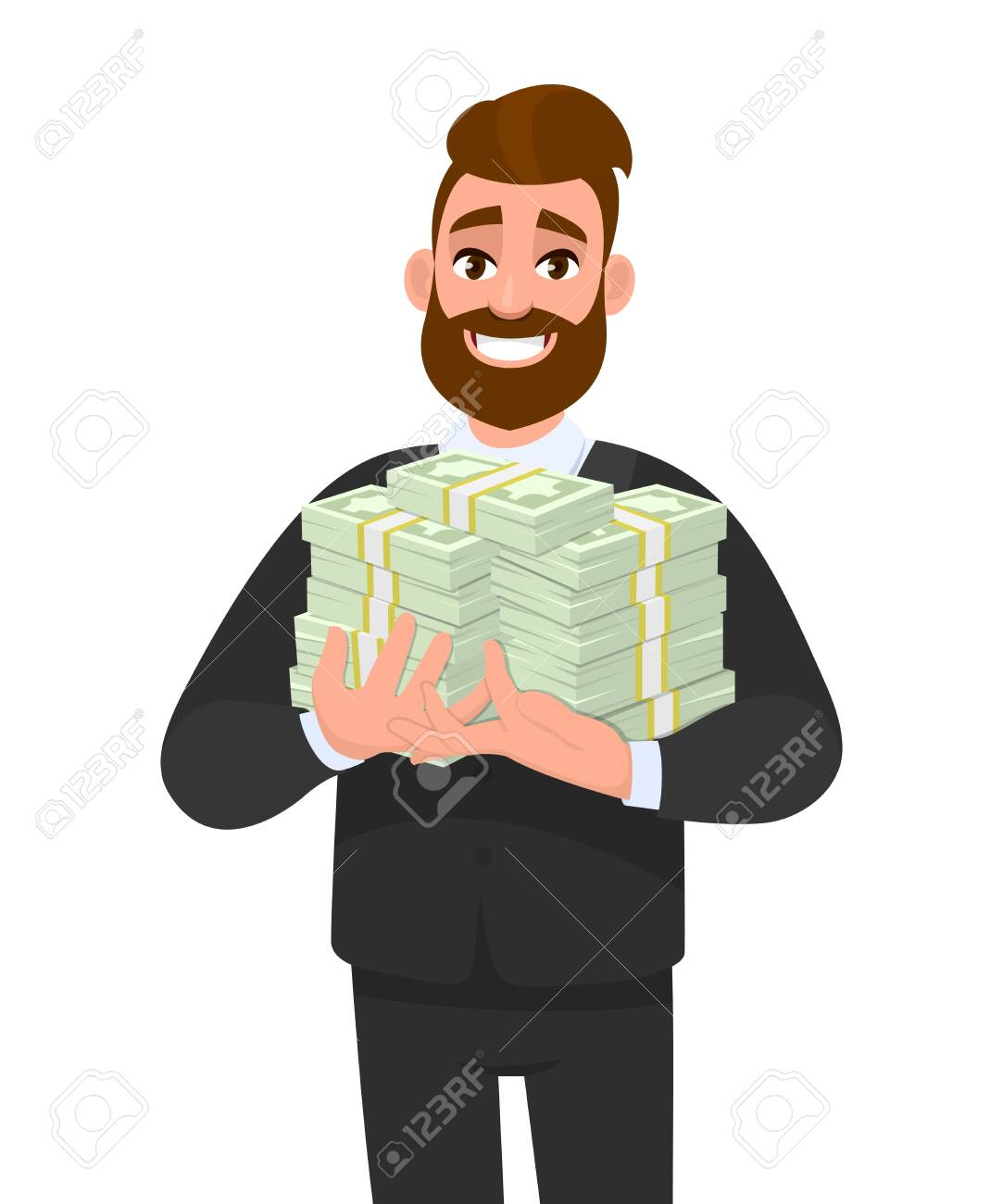 This is a Bi Party Transaction
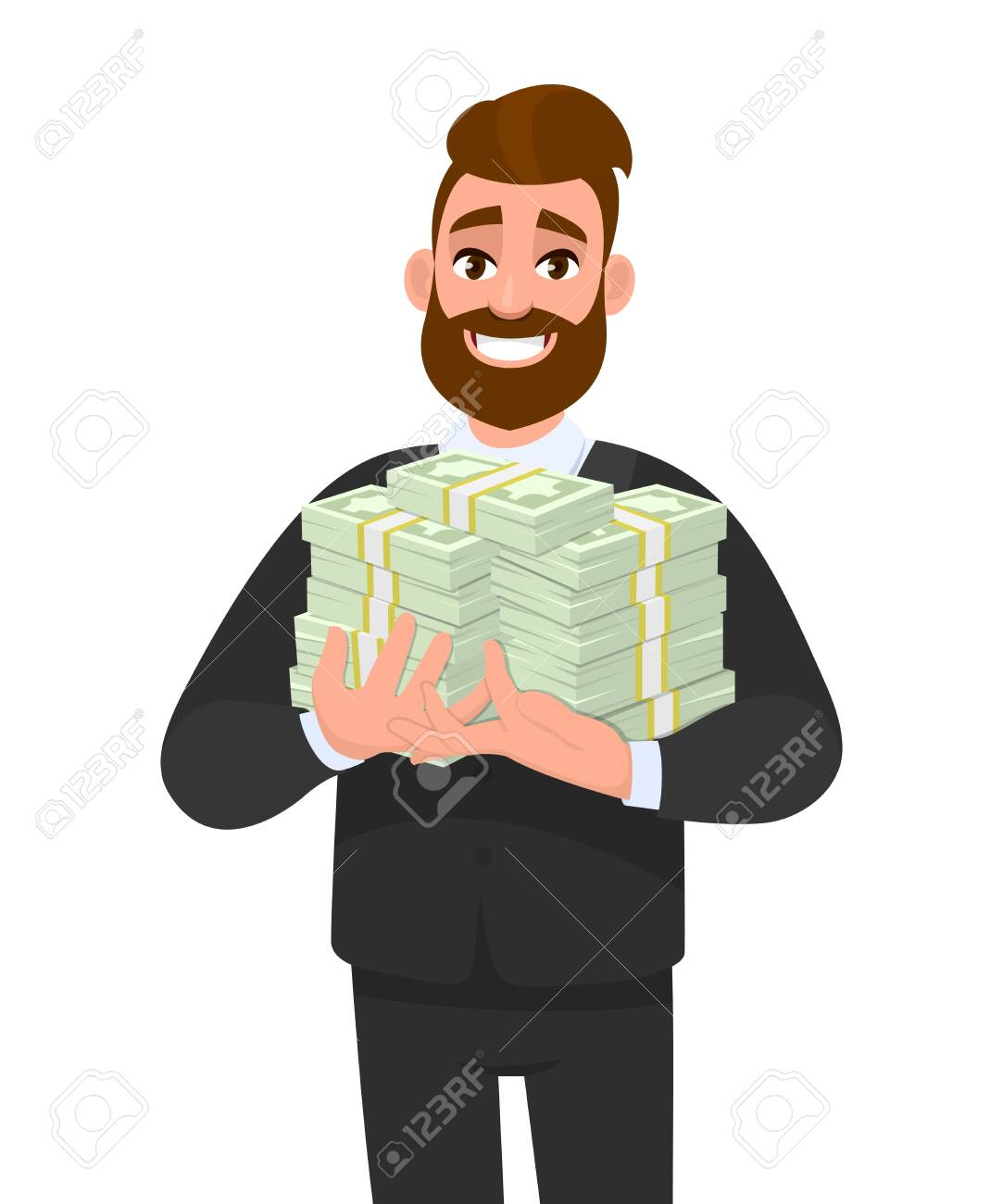 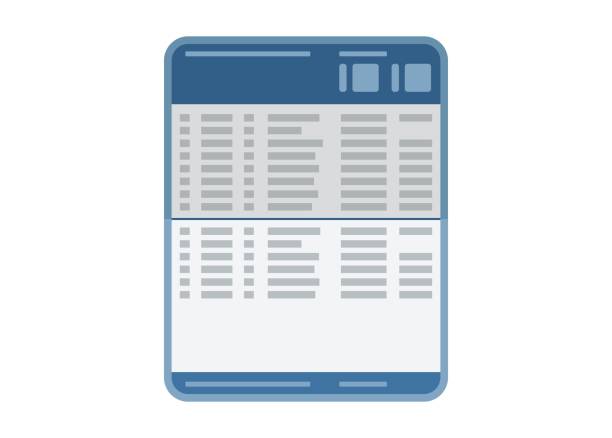 From Party – ***
To Party – ***
Funds Code : ***
Funds Code : ***
Submitting CTR Report – Scenario 3
On August 10, 2023, Mr. Kamal Sahan Gamage visited the Gampaha branch of Test Finance Company, and he deposited LKR 500,000. Additionally, he transferred LKR 500,000 from his personal account (Acc No. PER_ACC200) to the collection account of LFC (Acc No. COL_ACC100). Both transfers were aggregately considered for the process of opening an new account with LFC (Acc No. LFC_ACC_111)
Cash Transfer – 300,000
Account in LFC
 – LFC_ACC111
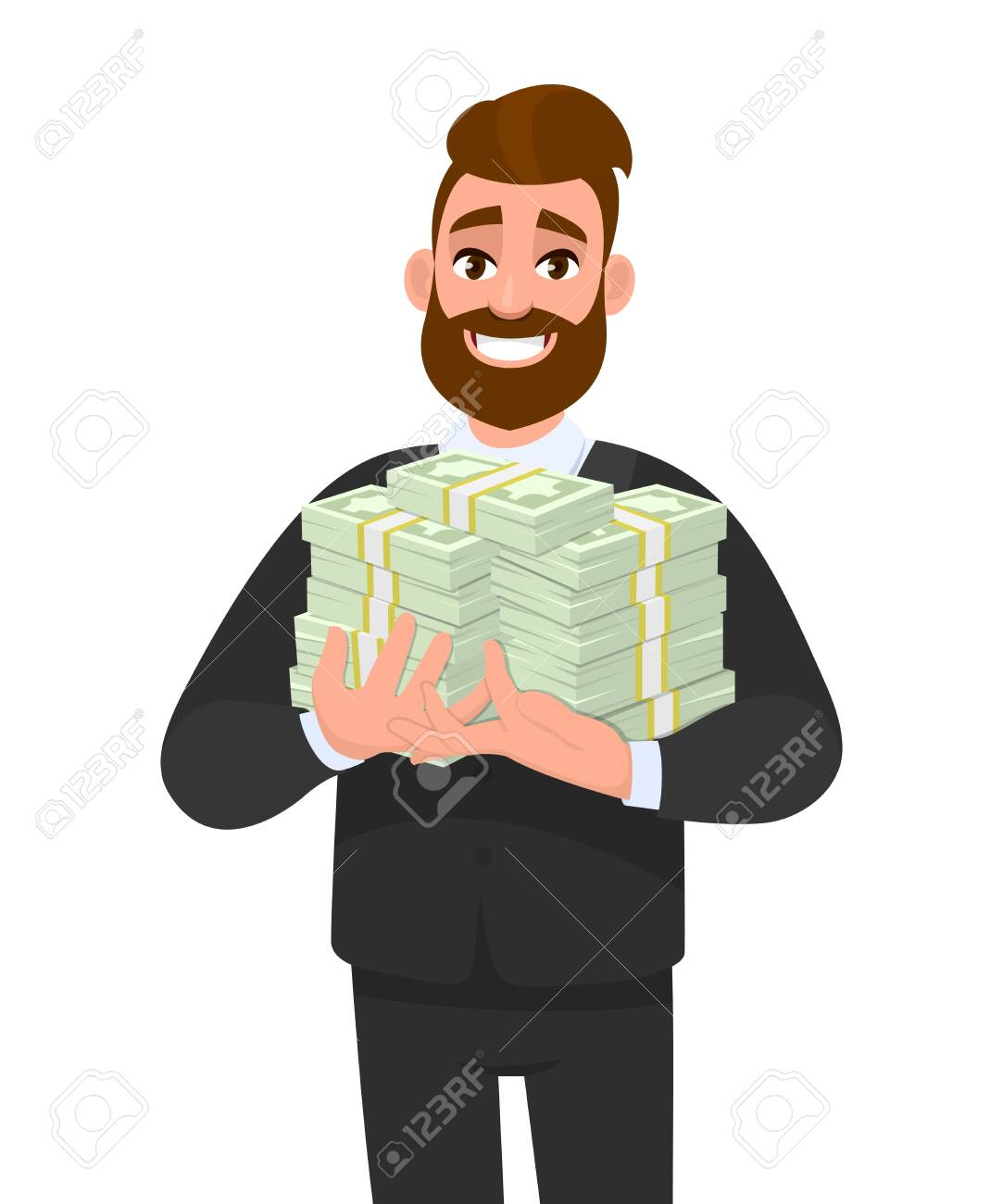 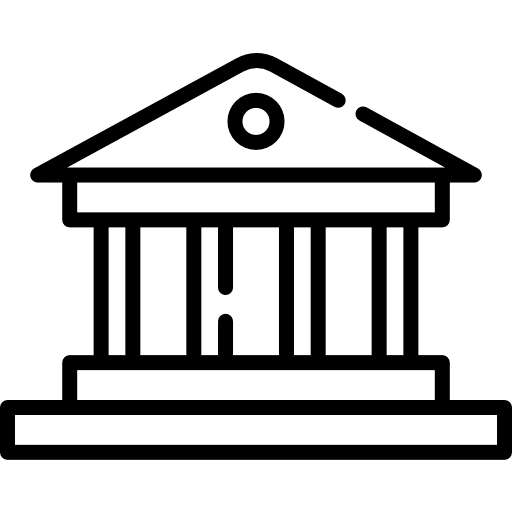 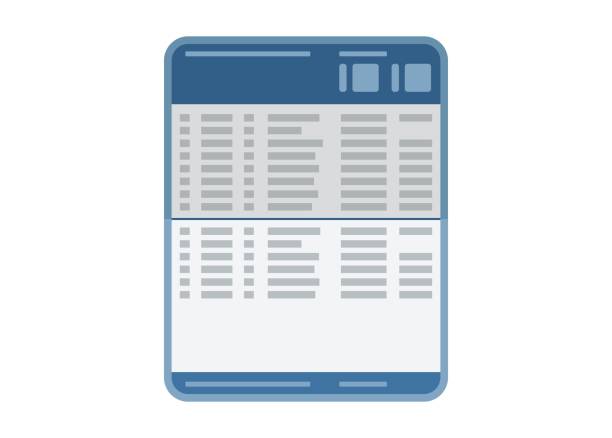 Mr. Kamal Sahan Gamage
1,000,000 for Account Opening
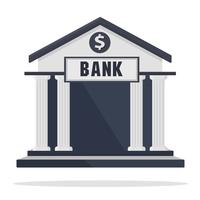 Collection Account
 – COL_ACC100
Electronic – 700,000
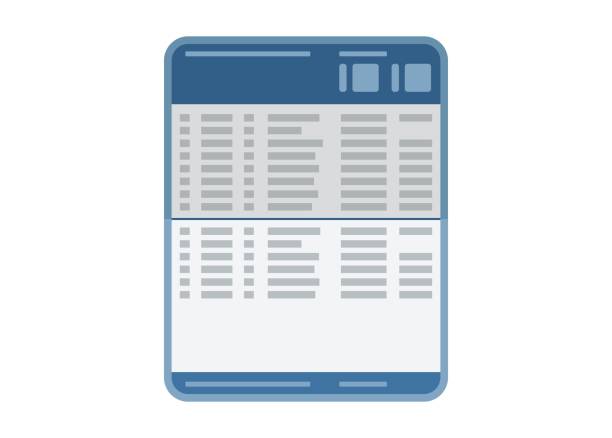 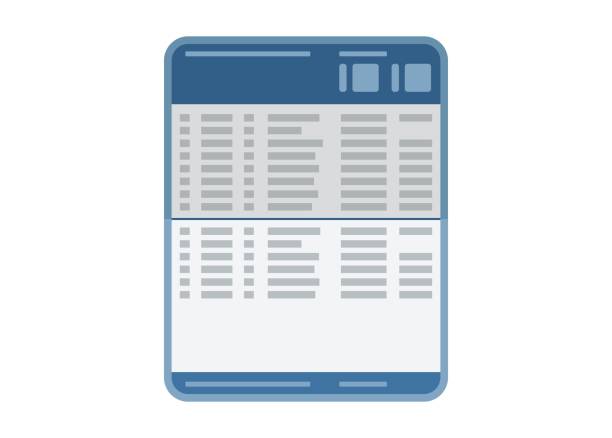 Customer’s personal account in Test Bank Limited
PER_ACC200
First check in reporting model
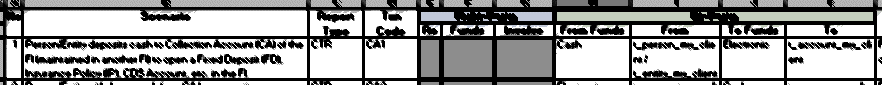 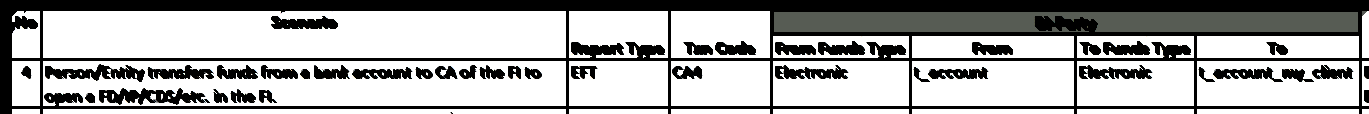 Transaction Details
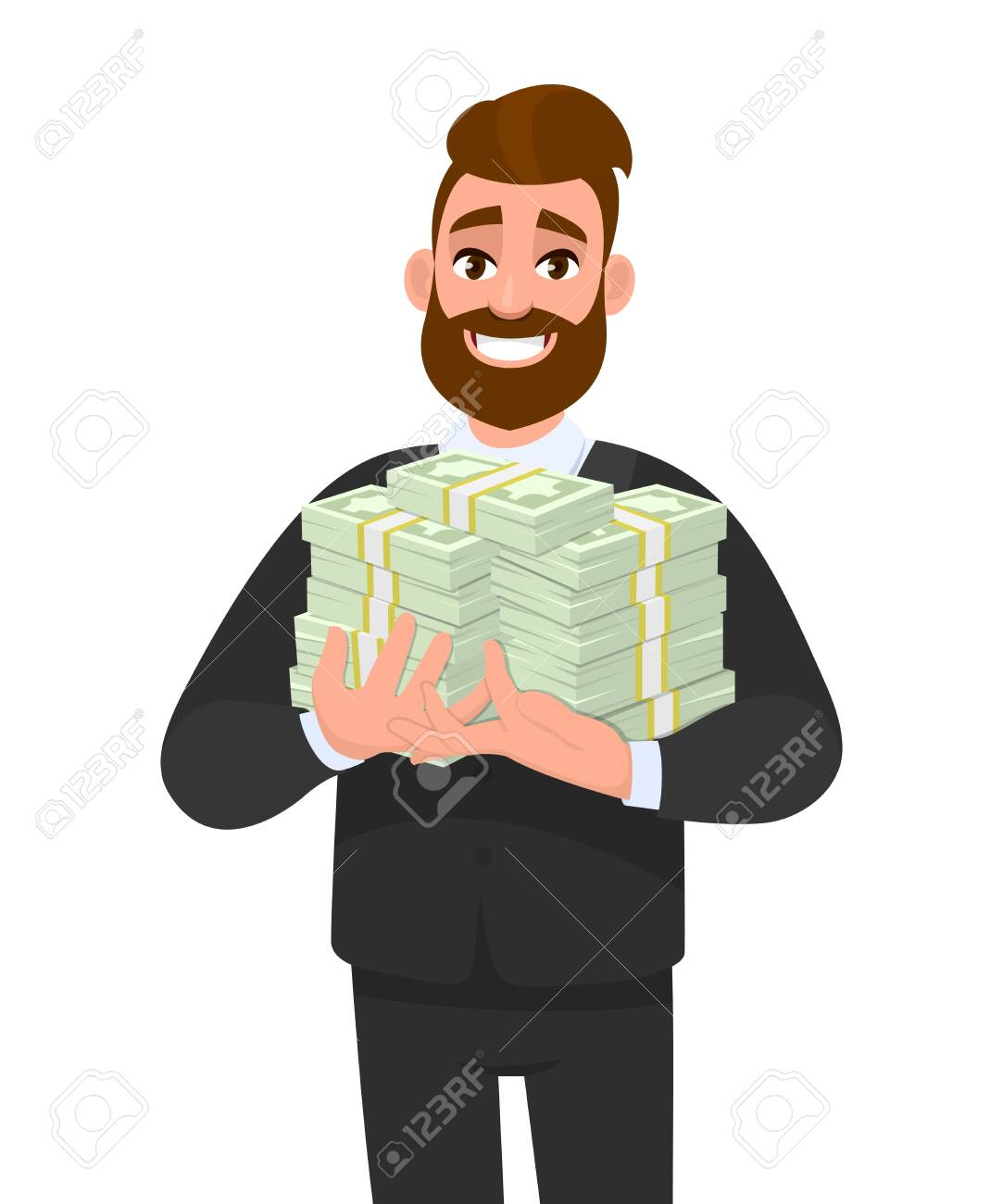 This is a Bi Party Transaction
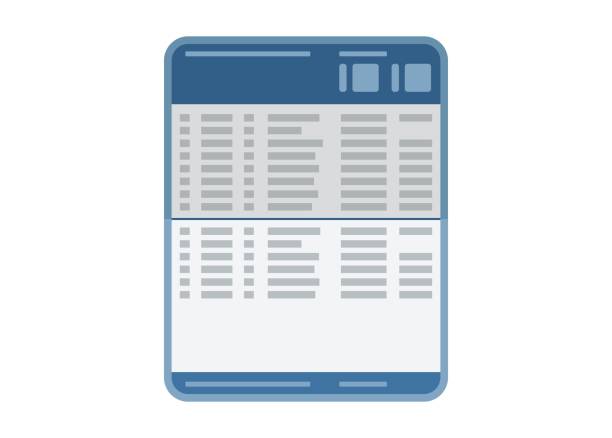 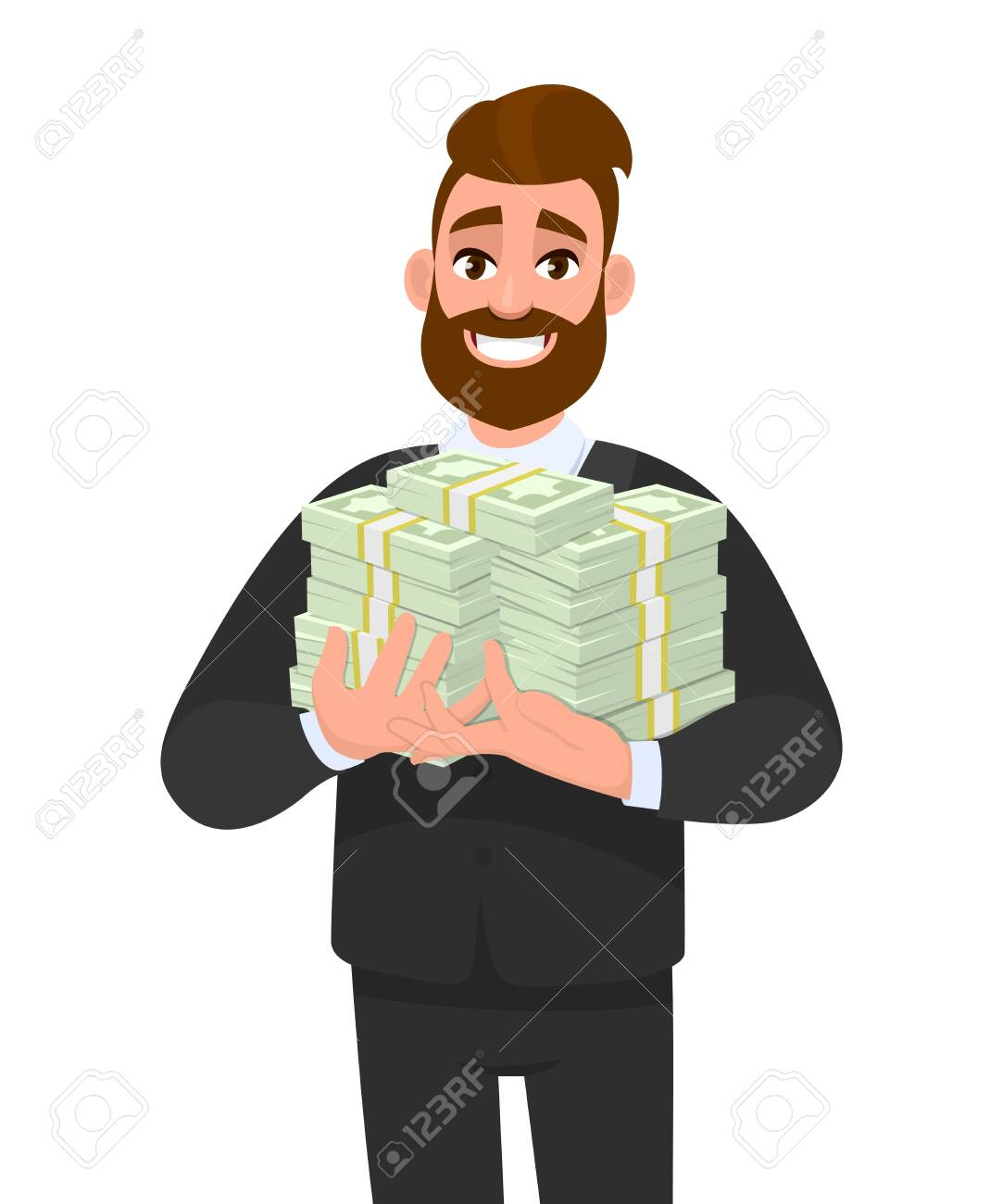 From Party – ***
To Party – ***
Funds Code : ***
Funds Code : ***
Submitting EFT Report – Scenario 4
Silver (pvt) ltd holds an account in Test Finance Company (Acc. No: LFC_ACC222). The director of Silver (pvt) ltd was provided an account payee withdrawal cheque that was issued by Test Finance Company & by presenting the cheque, the director has withdrawn funds from the collection account (Acc. No: COL_ACC100) of the LFC to Silver (pvt) ltd’s current account (Account No: ENT_ACC200). Silver (pvt) ltd has only two directors named Nimal Withana & Jagath Perera. Cheque amount is 1,200,000 LKR
Entity’s current account in Test Bank Limited
ENT_ACC200
Account operated in LFC : LFC_ACC222
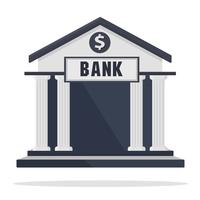 Collection account at Test Bank Limited COL_ACC100
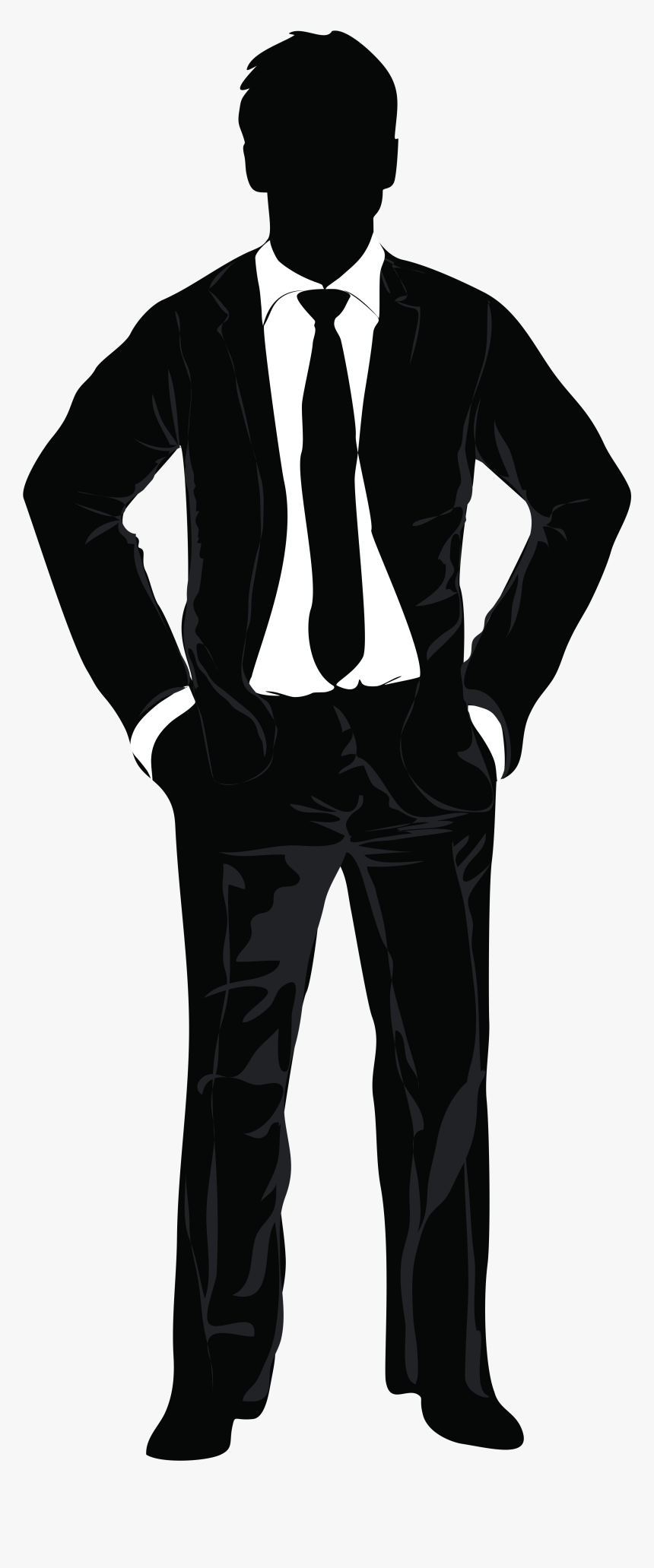 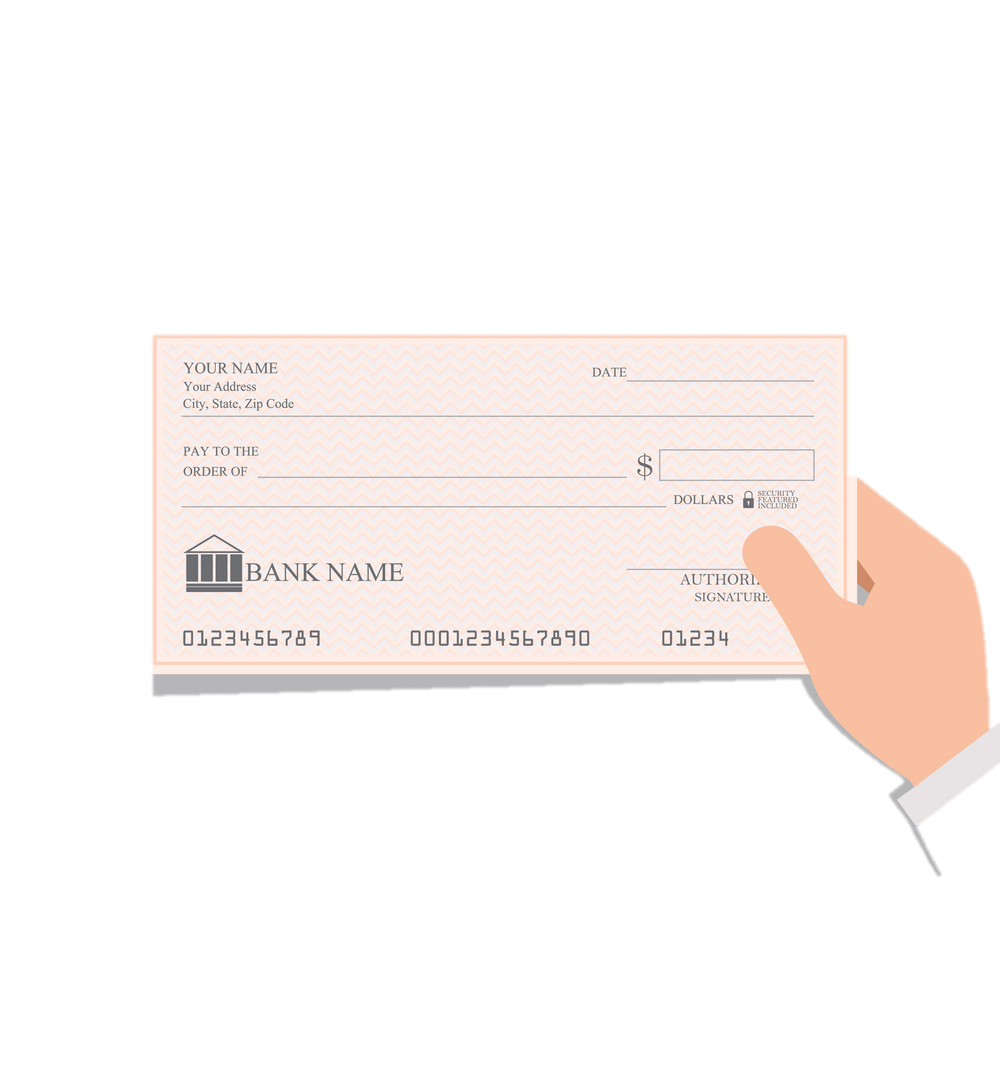 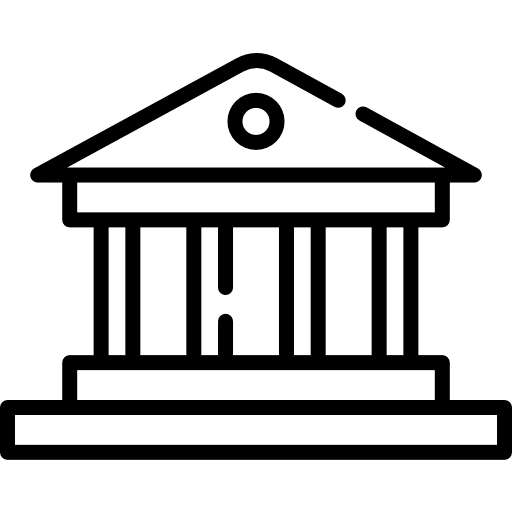 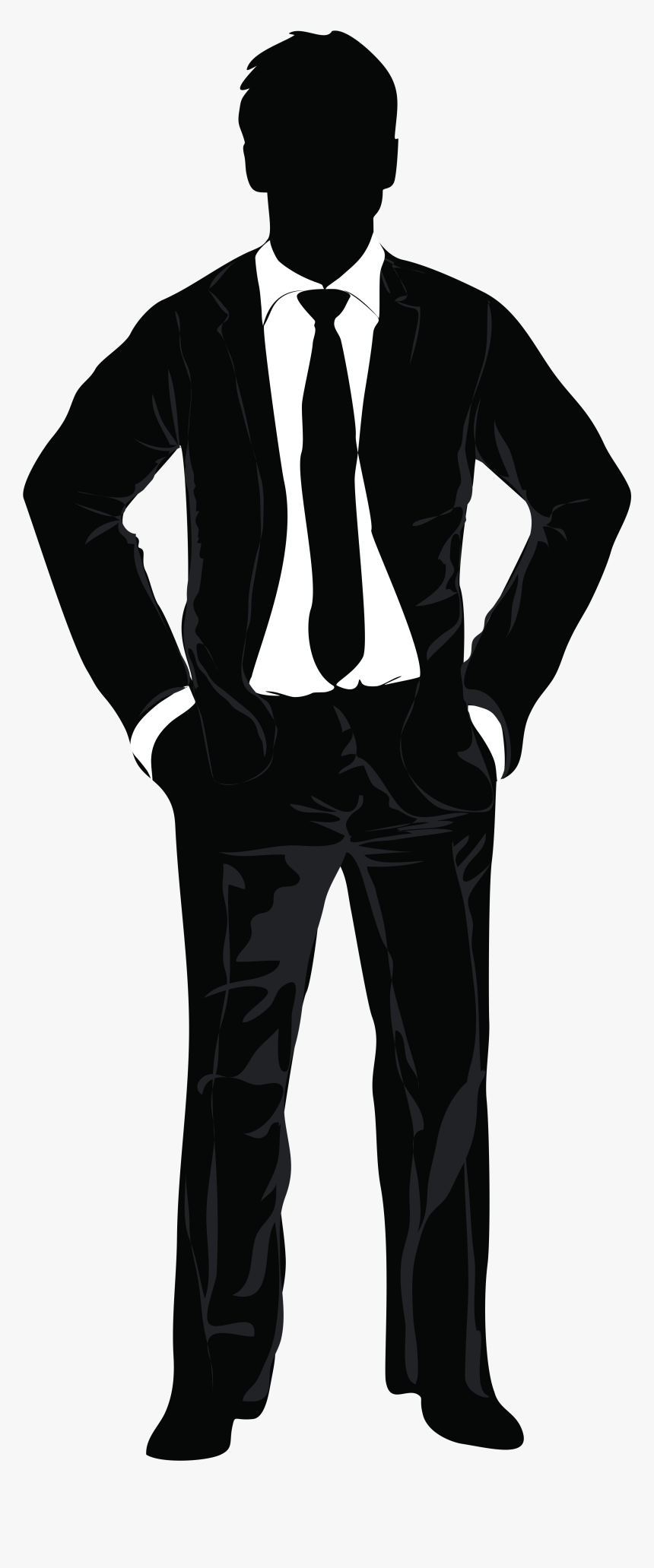 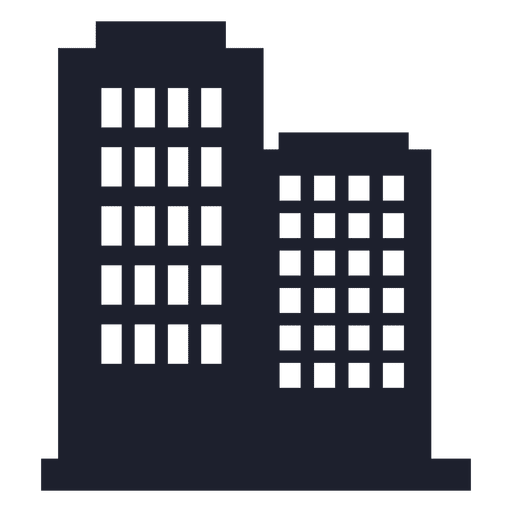 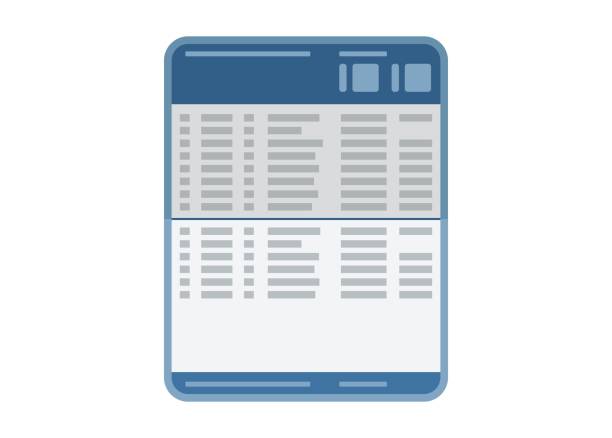 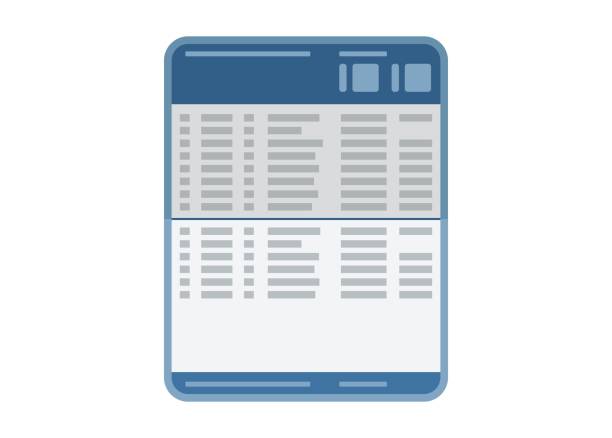 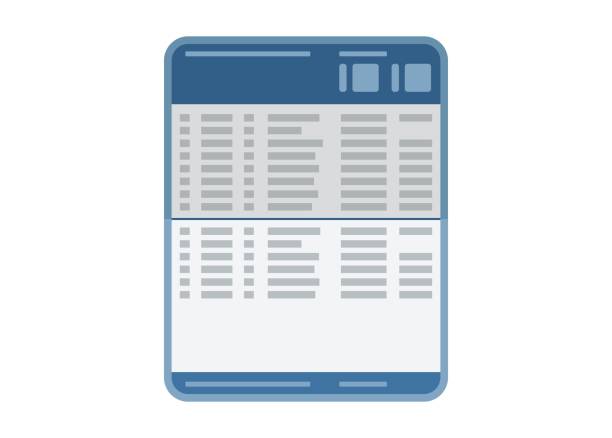 First check in reporting model
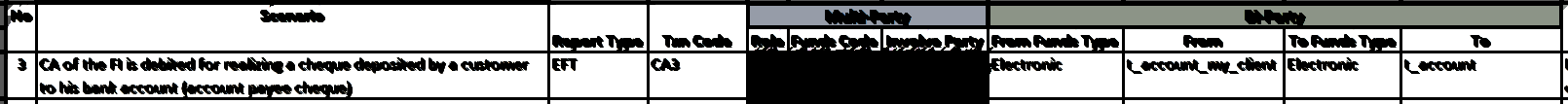 Transaction Details
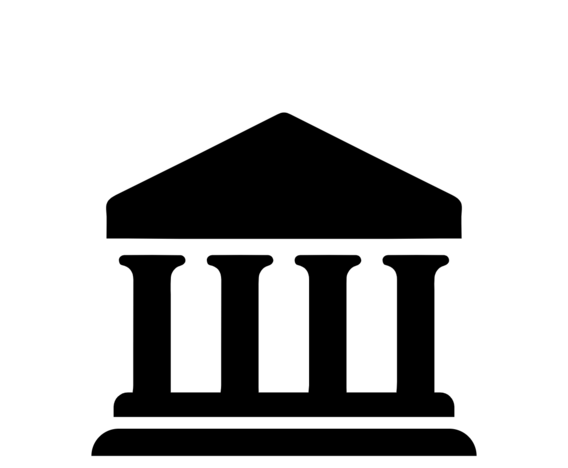 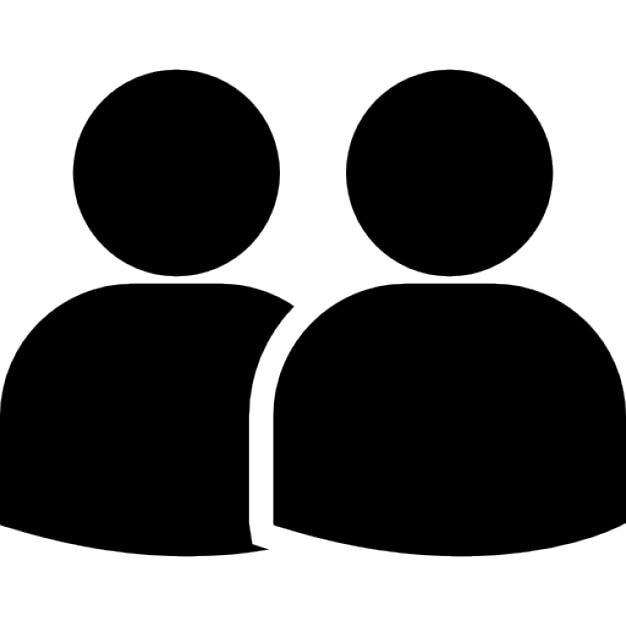 This is a Bi Party Transaction
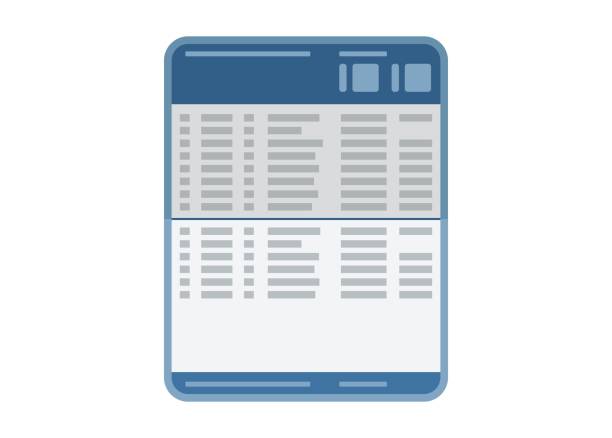 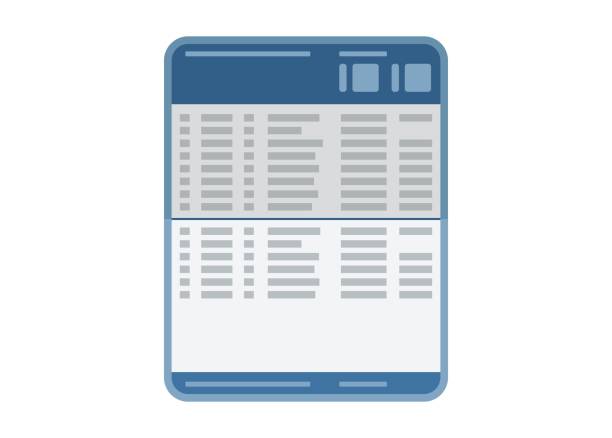 From Party – ***
To Party - ***
Funds Code : ***
Funds Code : ***
Submitting EFT Report – Scenario 5
Mr. Kamal Sahan Gamage has a savings account (Acc. Num LFC_ACC111) in Test Finance Company (Borella Branch) using mobile app he transfer LKR 1,000,000 to Mr & Mrs Silva’s (Amal Silva / Amali Silva) account (Acc. Num LFC_ACC222) which is also an account of Test Finance Company (Matara Branch). Transaction date is 10/08/2023.
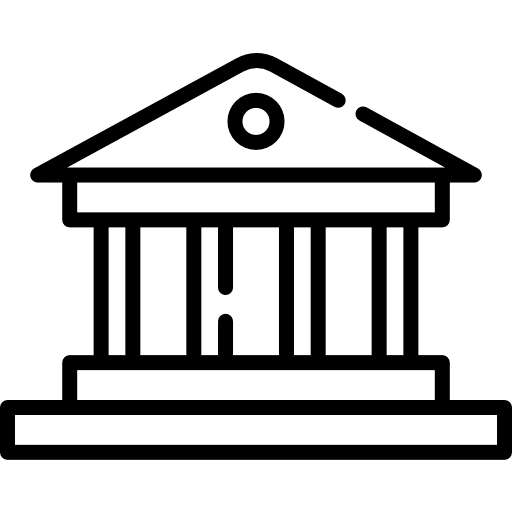 (Acc. Num LFC_ACC111)
(Acc. Num LFC_ACC222)
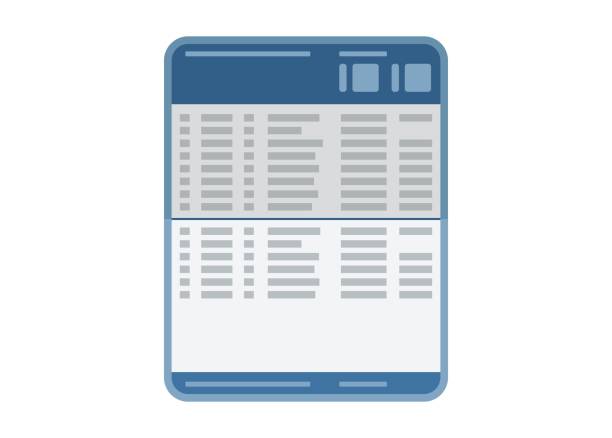 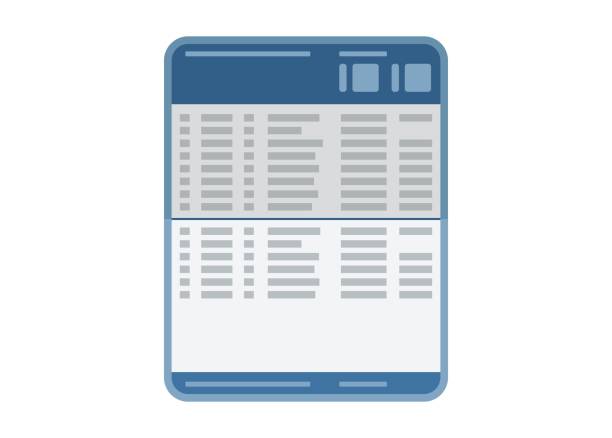 First check in reporting model
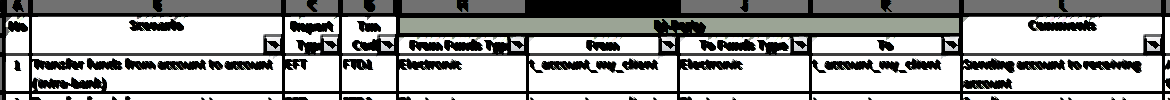 Transaction Details
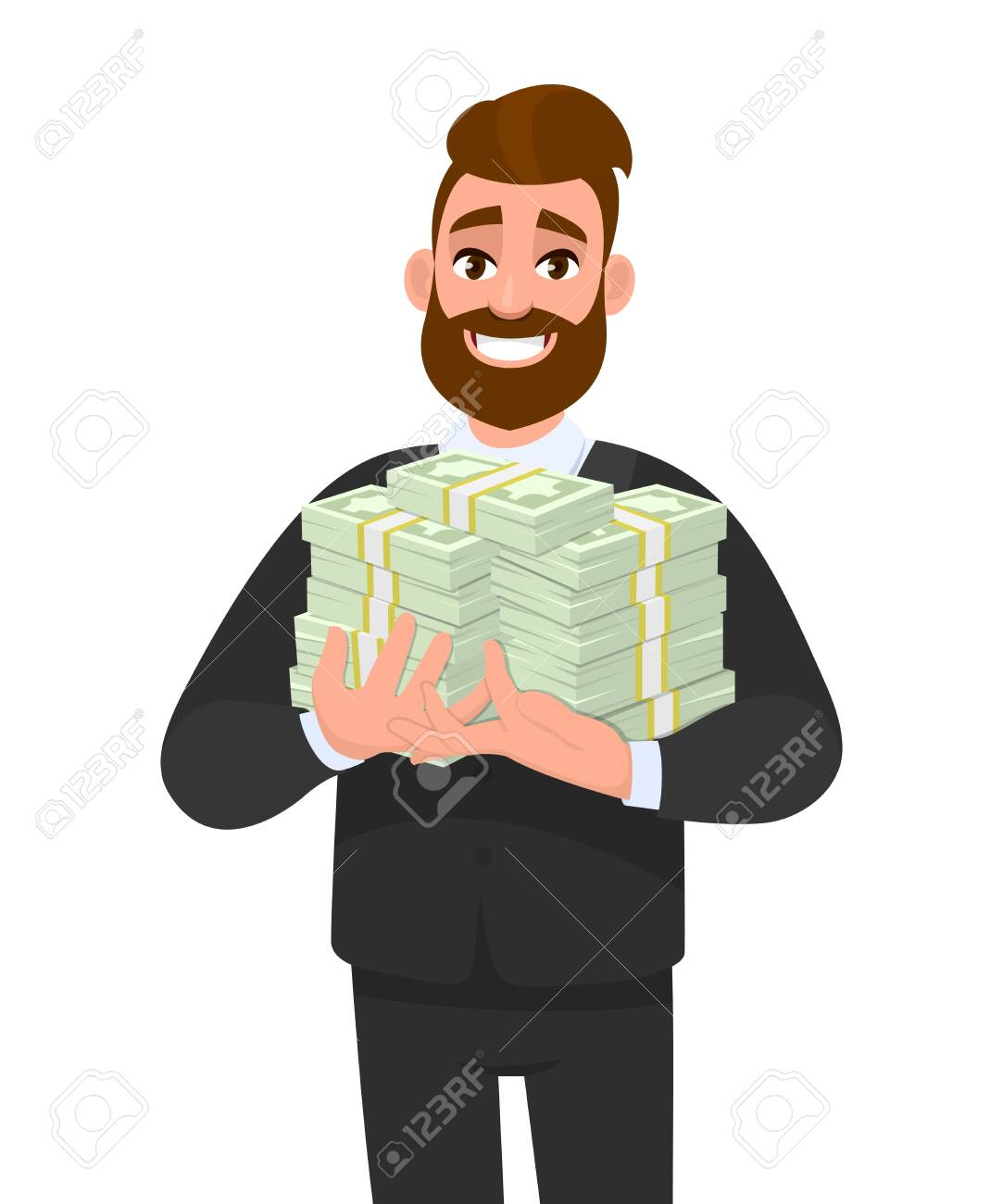 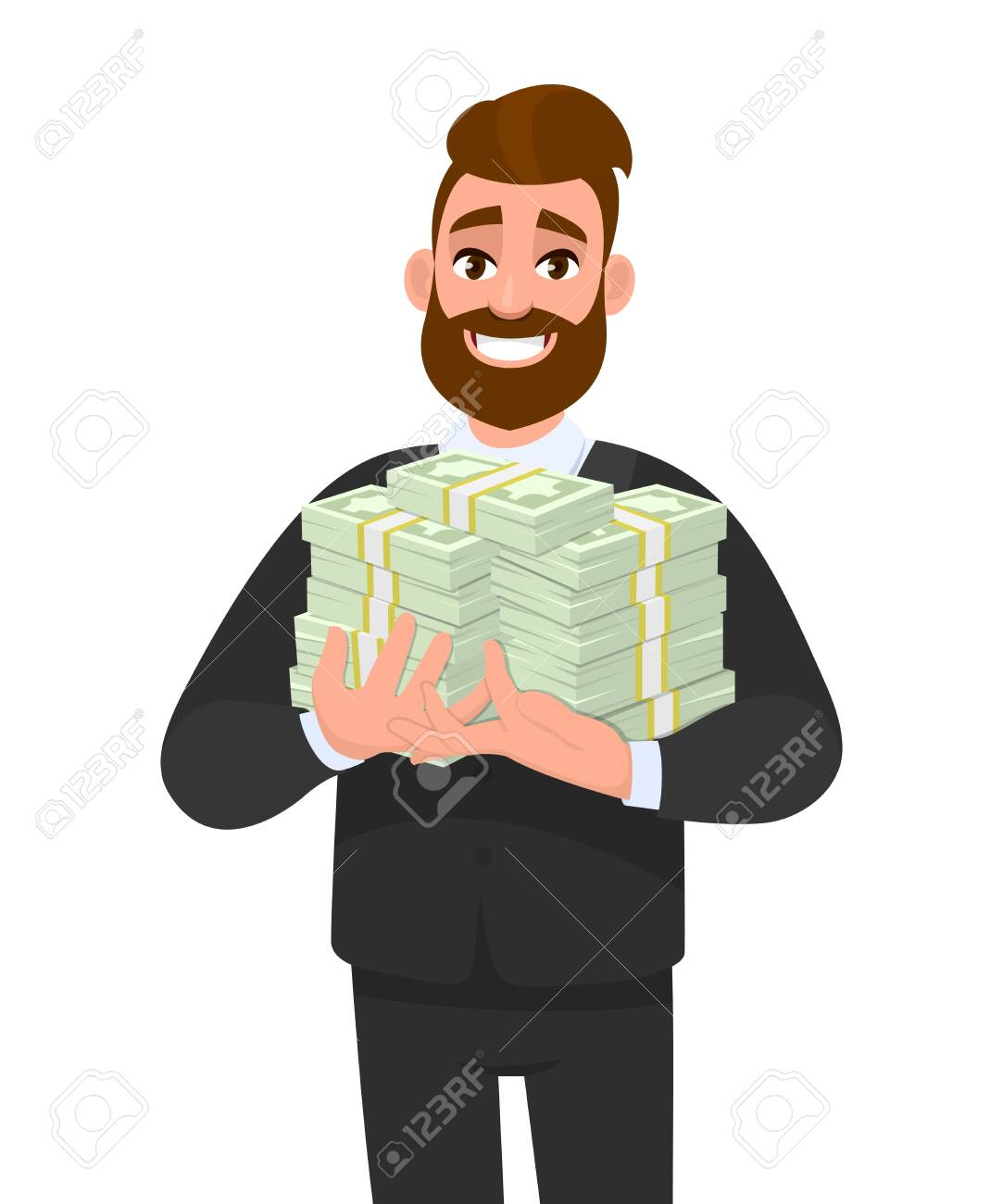 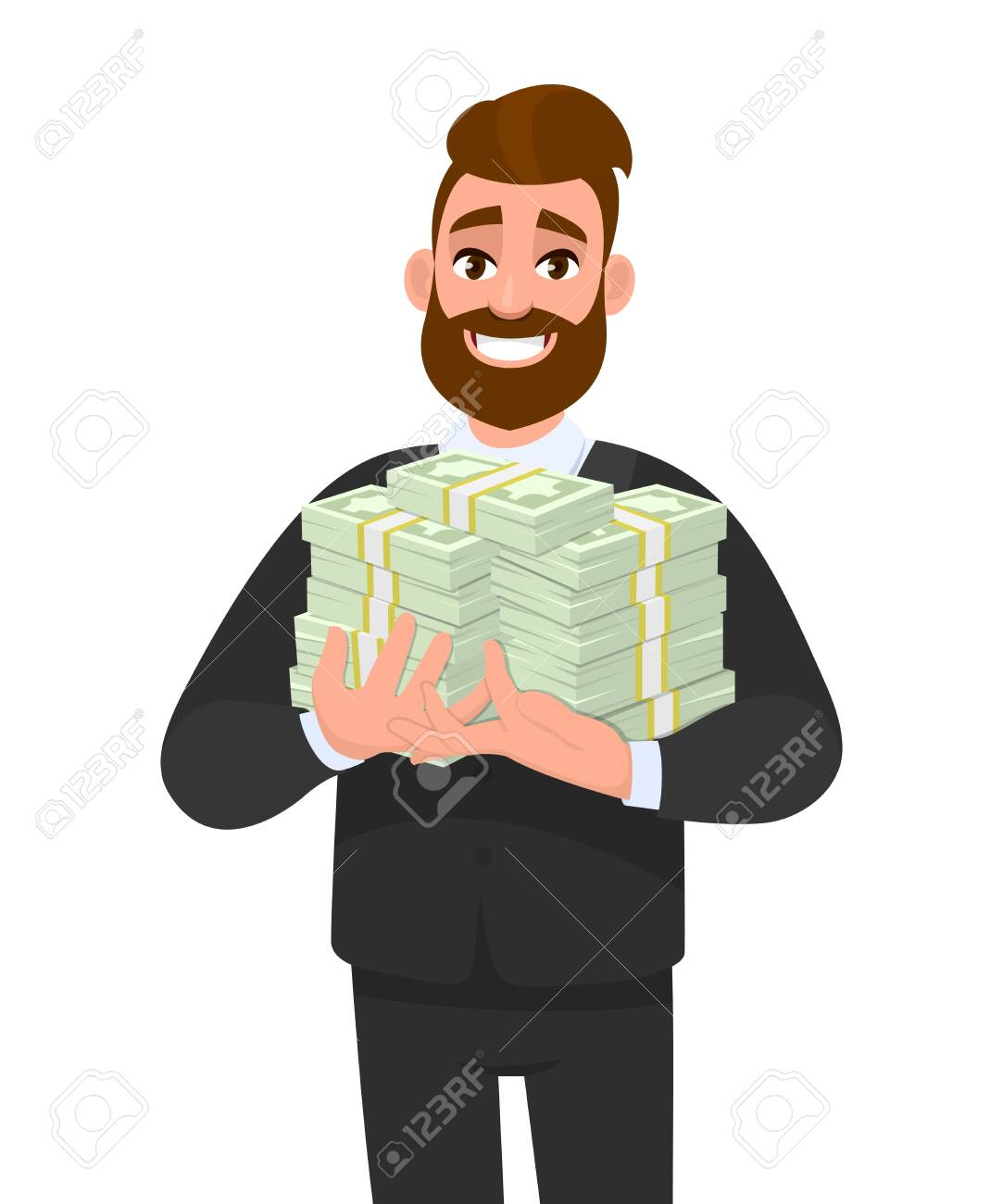 This is a Bi Party Transaction
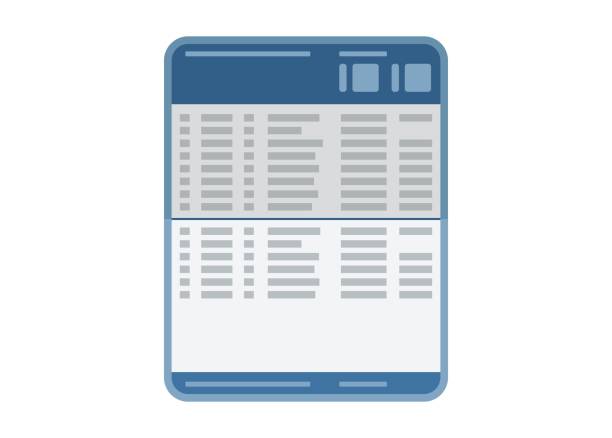 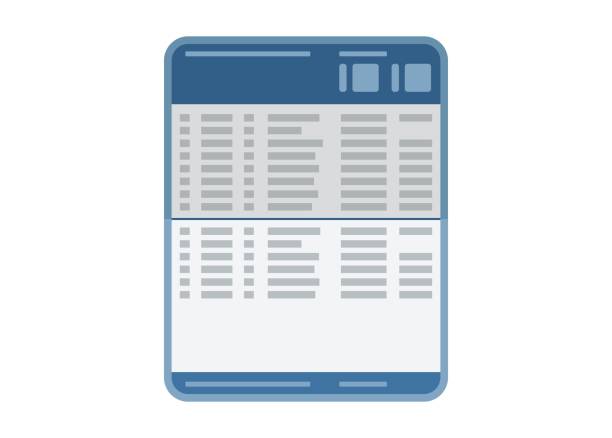 From Party – ***
To Party – ***
Funds Code : ***
Funds Code : ***
Submitting EFT Report – Scenario 6
Mr. Kamal Sahan Gamage holds a credit card for his savings account (Acc. No: LFC_ACC111) at Test Finance Company, at the Borella Branch. Utilizing this credit card, he recently made a payment totaling LKR 1,500,000 to a local website named buy.lk on the date of December 12, 2022
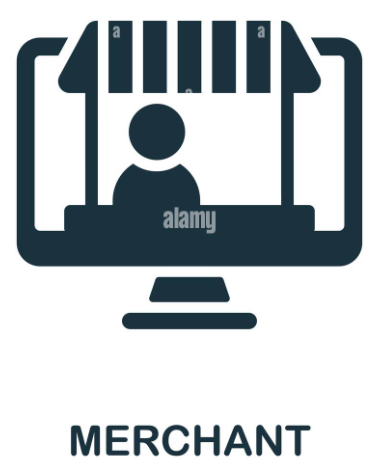 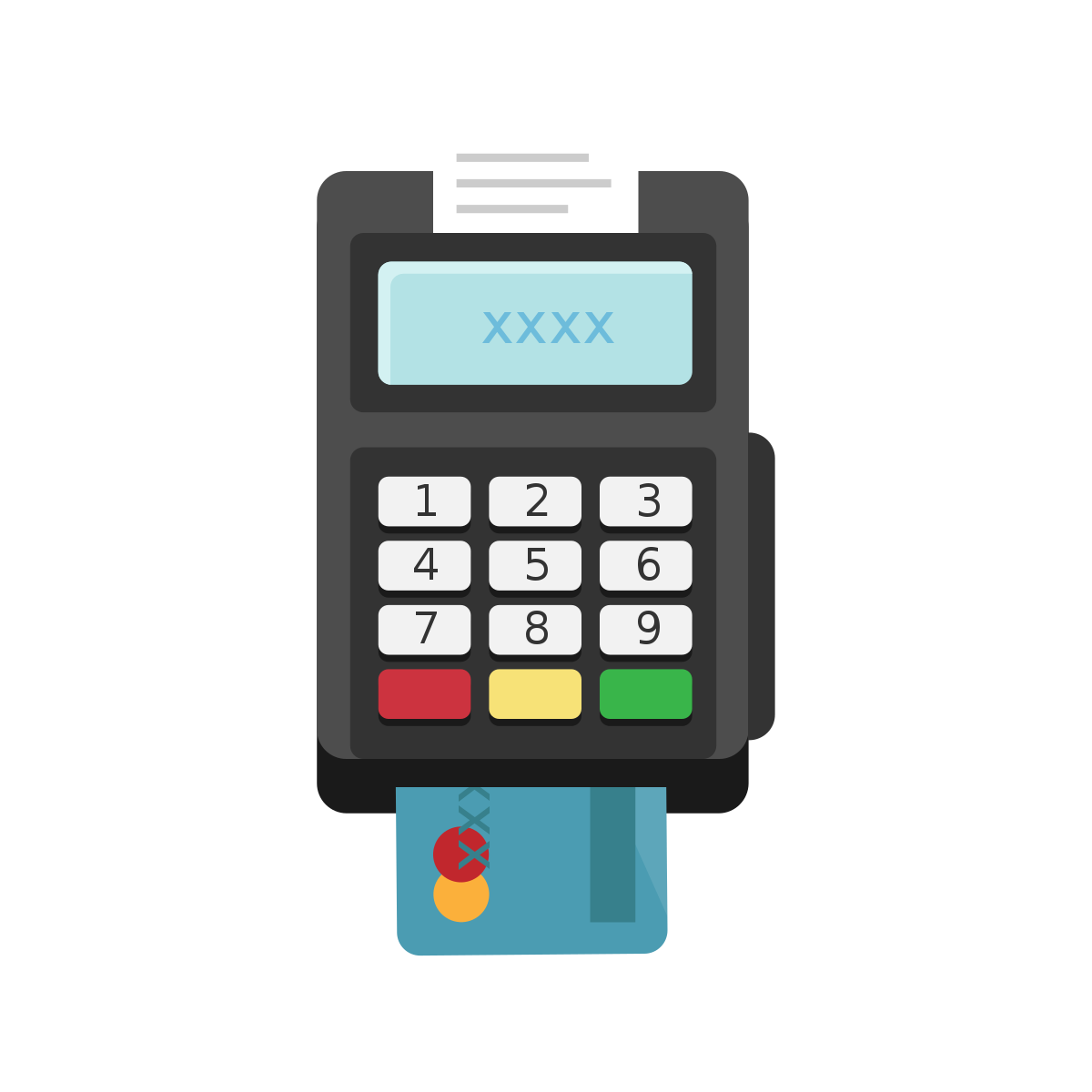 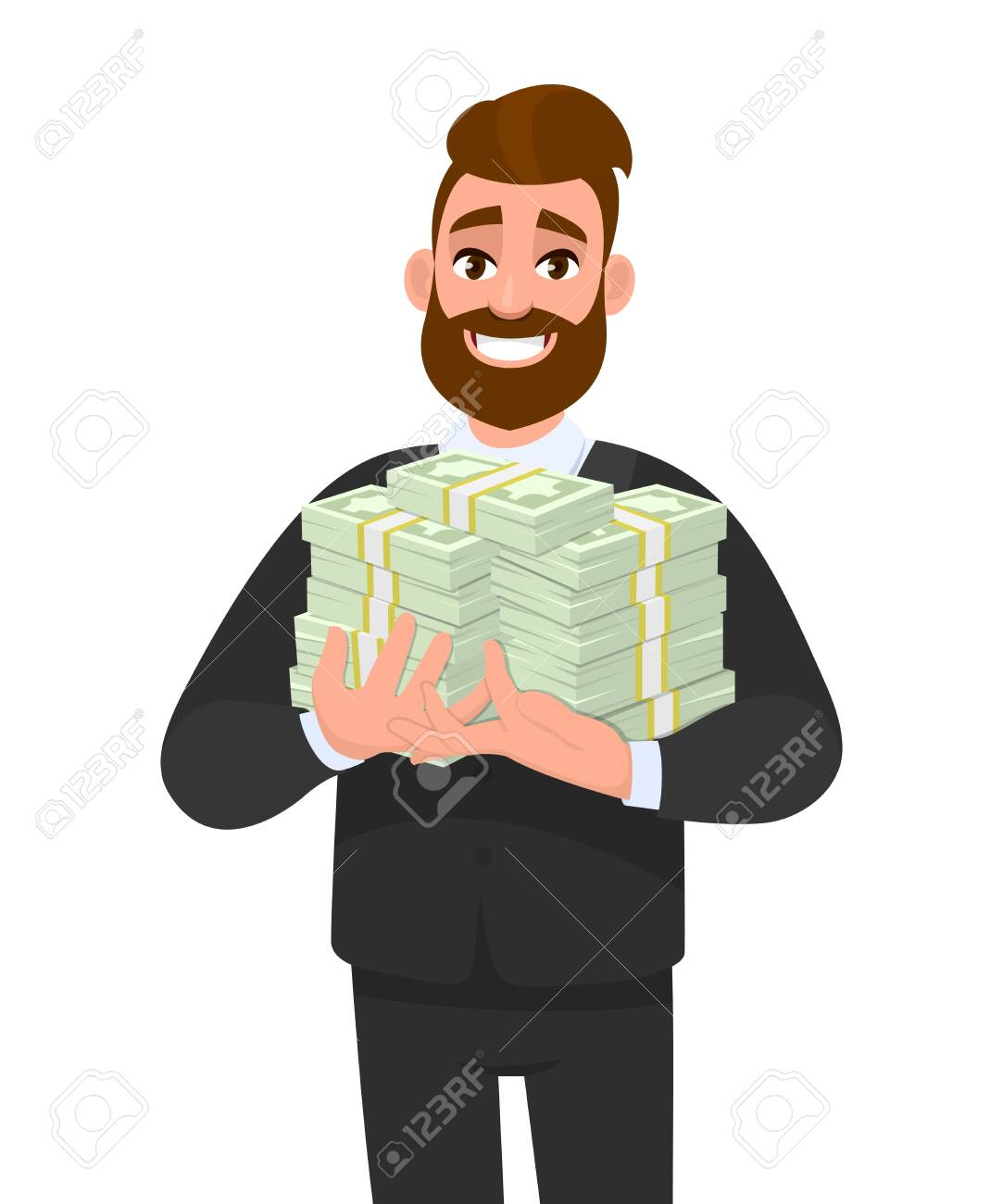 Account in LFC – LFC_ACC111
Merchant Account - Unknown
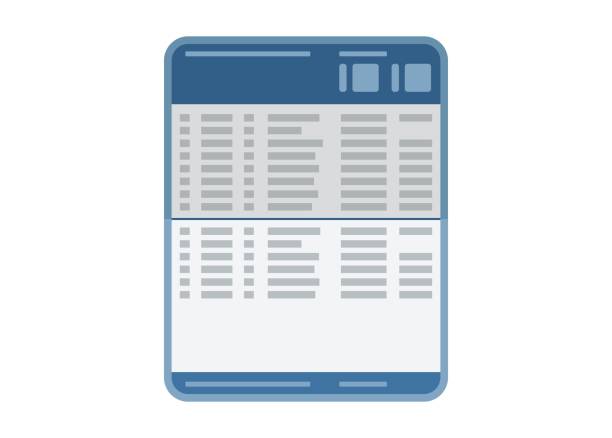 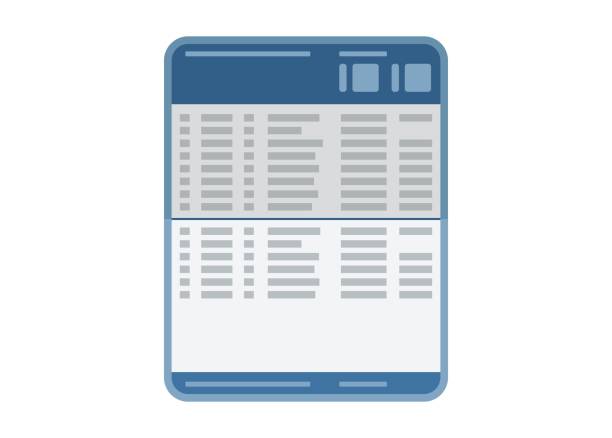 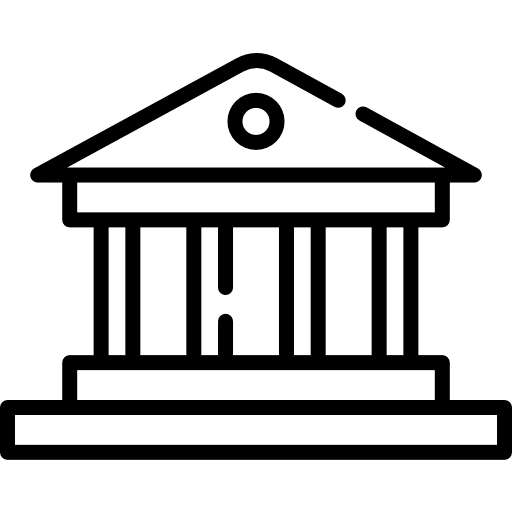 First check in reporting model
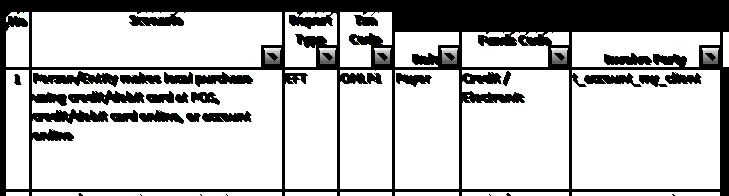 Transaction Details
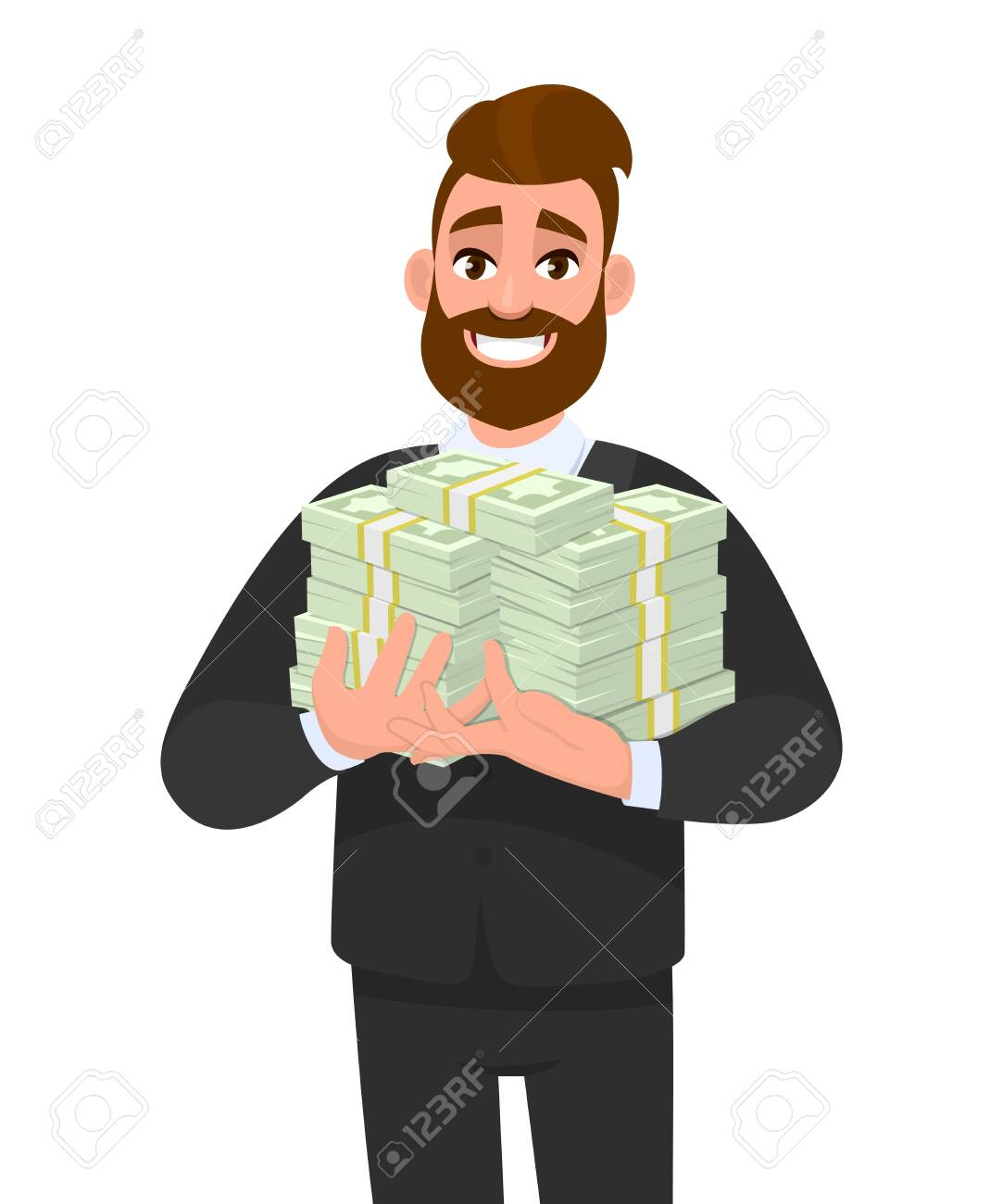 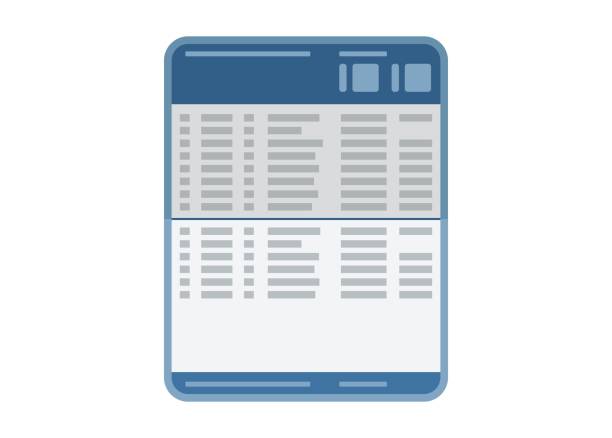 This is a Multi Party Transaction
Involved Party – ***
Funds Code : ***
Role : ***
Country : Sri Lanka